Академічна доброчесність: 
до важливості питання
Володимир ЯСЛИК,
директор Фахового коледжу 
ЗВО «Університет Короля Данила»
АКАДЕМІЧНА ДОБРОЧЕСНІСТЬ
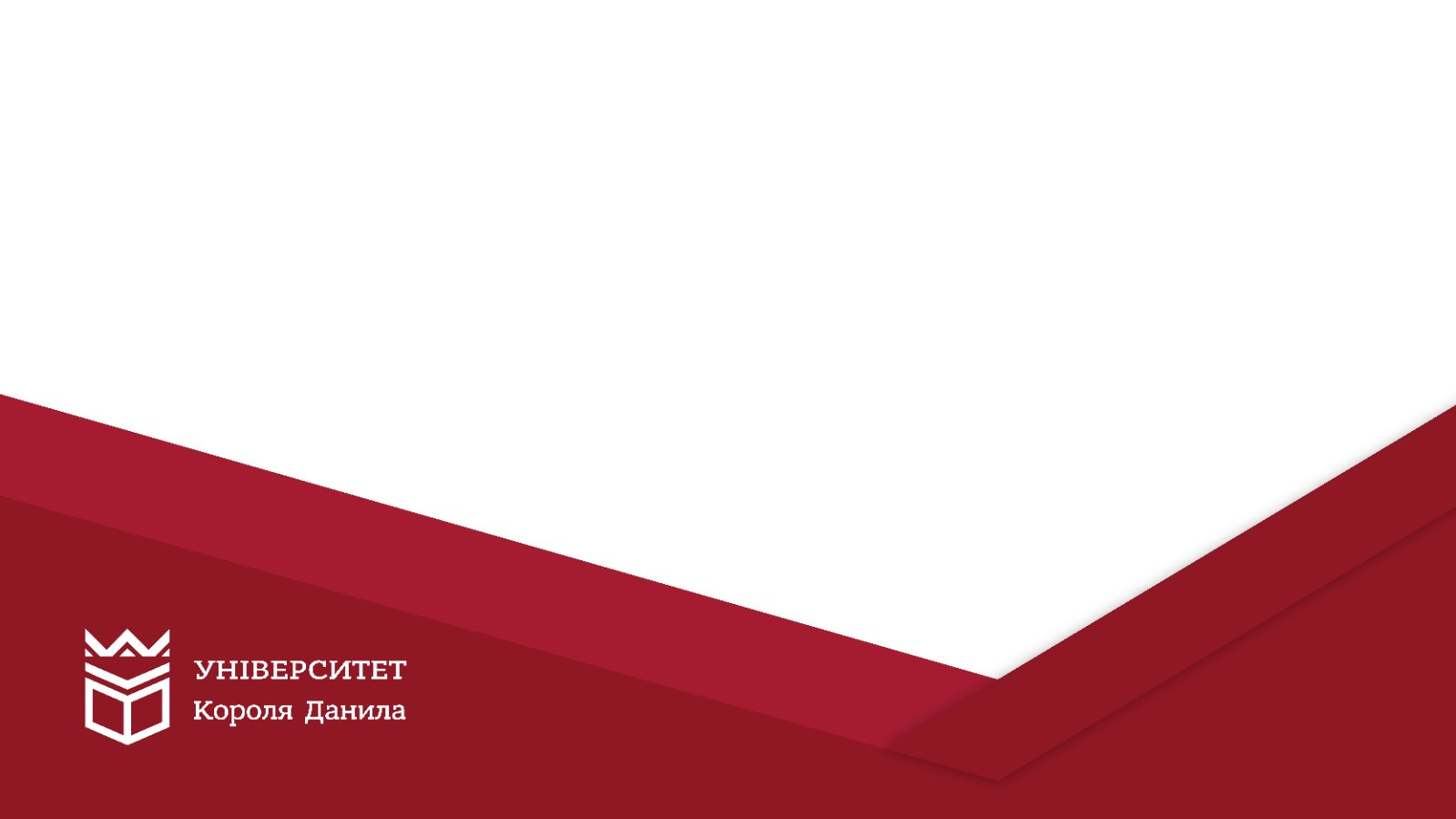 сукупність етичних принципів та визначених законом правил, якими мають керуватися учасники освітнього процесу під час навчання, викладання та провадження наукової (творчої) діяльності з метою забезпечення довіри до результатів навчання та/або наукових (творчих) досягнень (ст. 42 ЗУ «Про освіту);
«висока моральна чистота» певної особи (Словник української мови в 11 т.); 
основний принцип взаємодії усередині академічної спільноти з усіма її учасниками (здобувачами освіти – викладачами (науково-педагогічними працівниками) – адміністрацією), яким усі учасники академічного (освітнього і наукового) процесу повинні керуватися, коли взаємодіють одне із одним та з позаакадемічним середовищем.
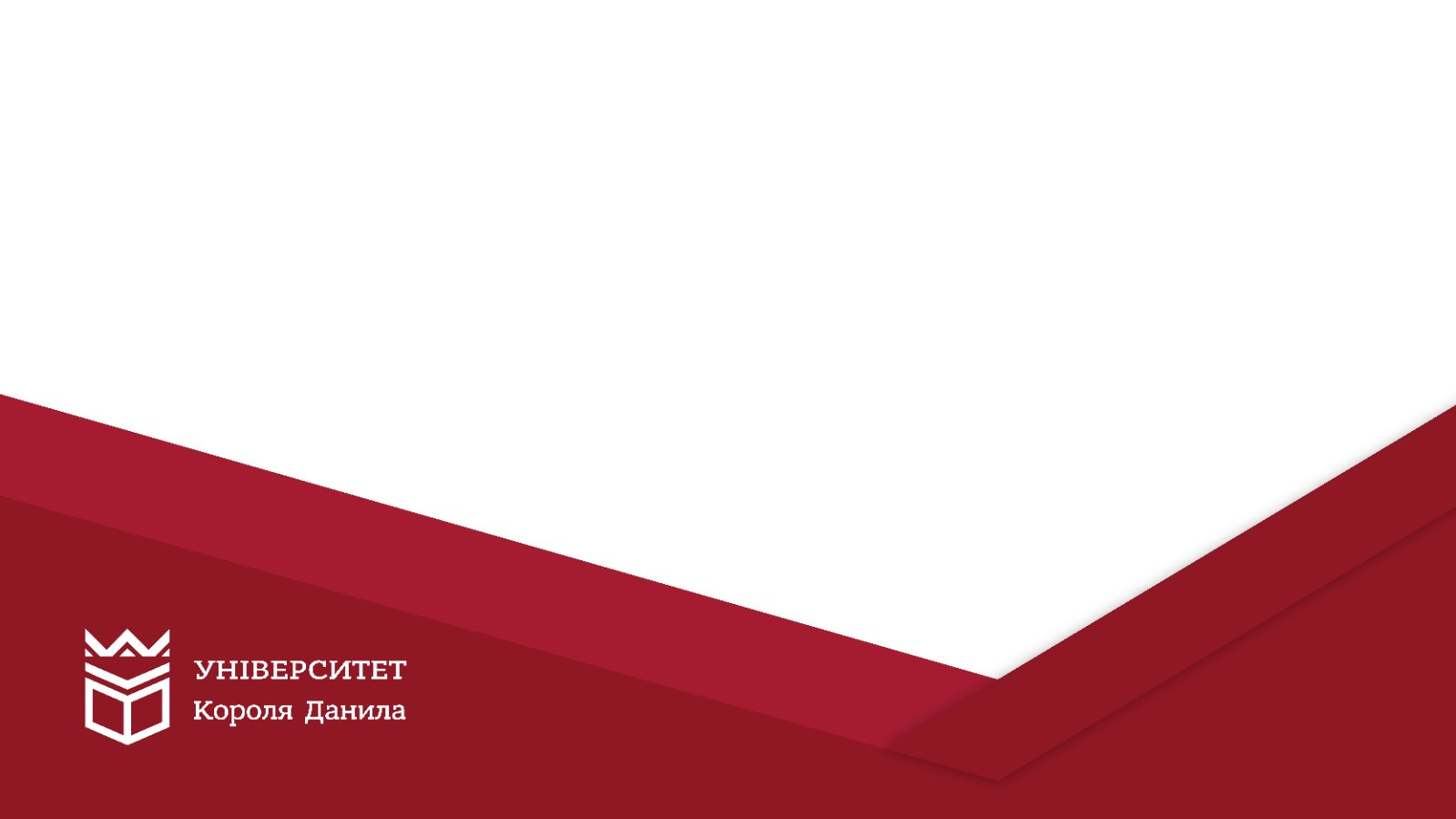 [Speaker Notes: Які цінності має академічна доброчесність?]
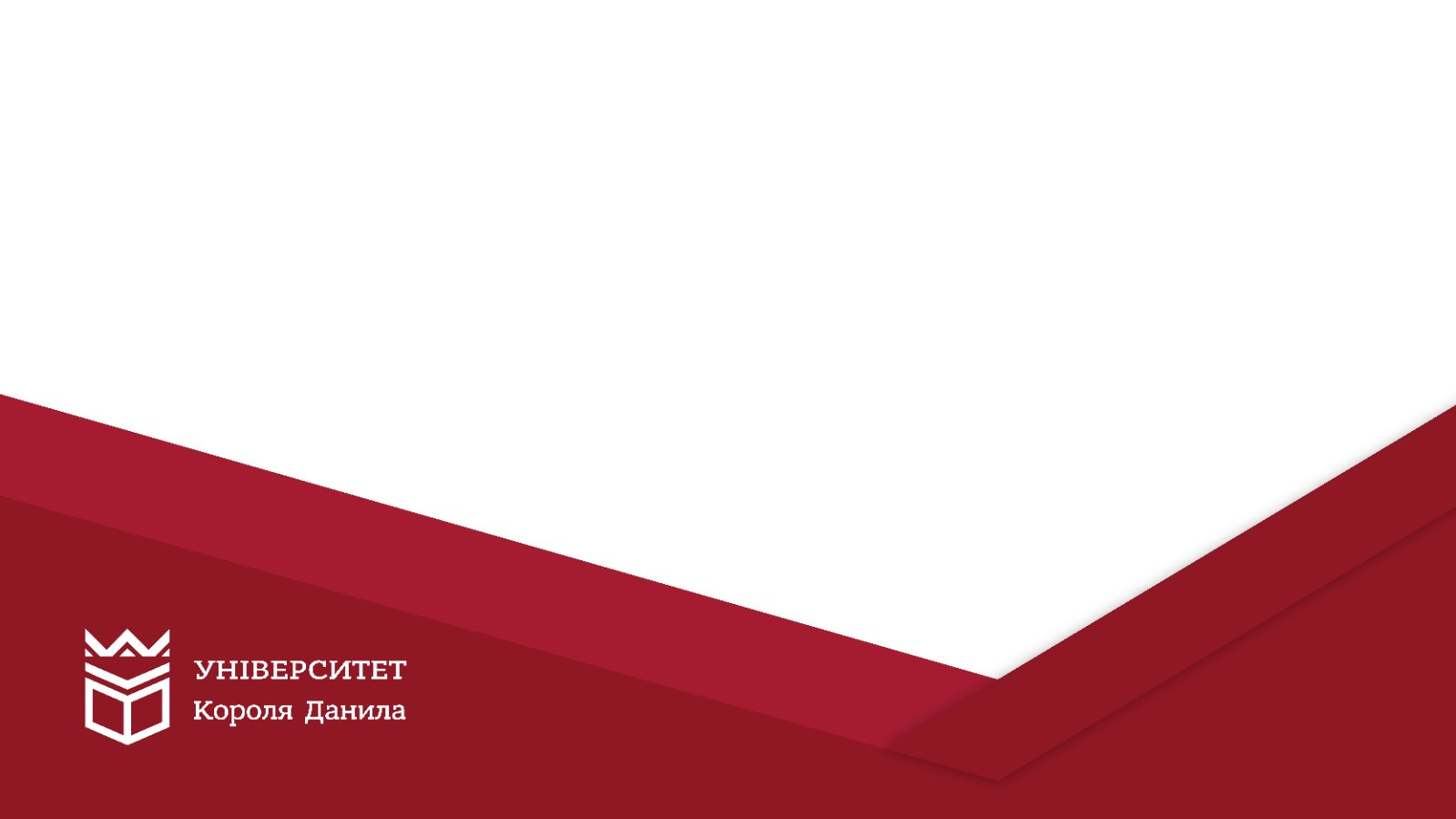 Як ми взаємодіємо
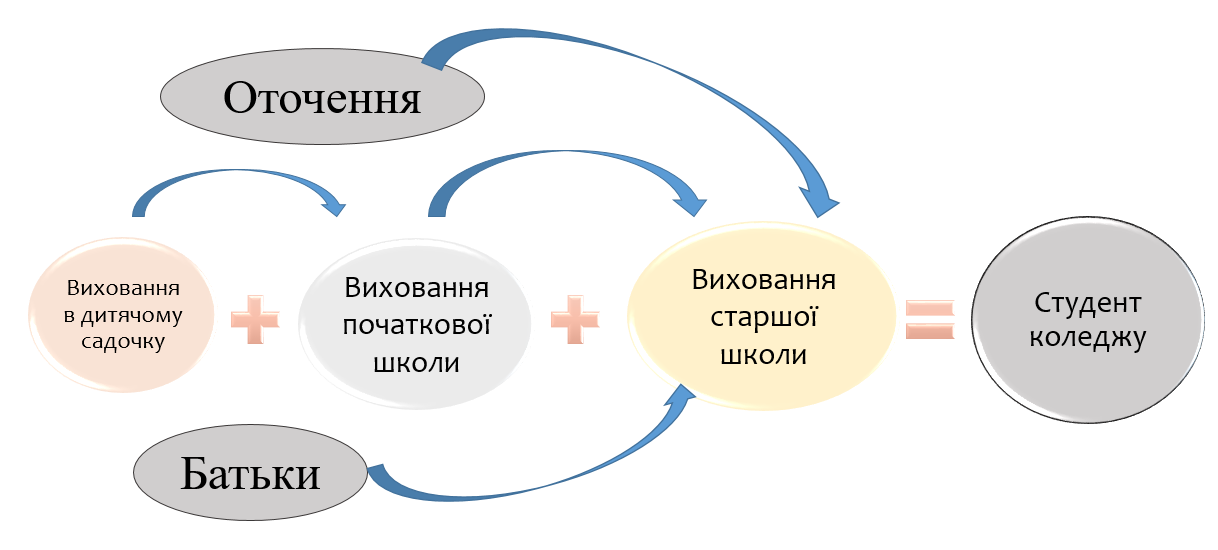 [Speaker Notes: батьки]
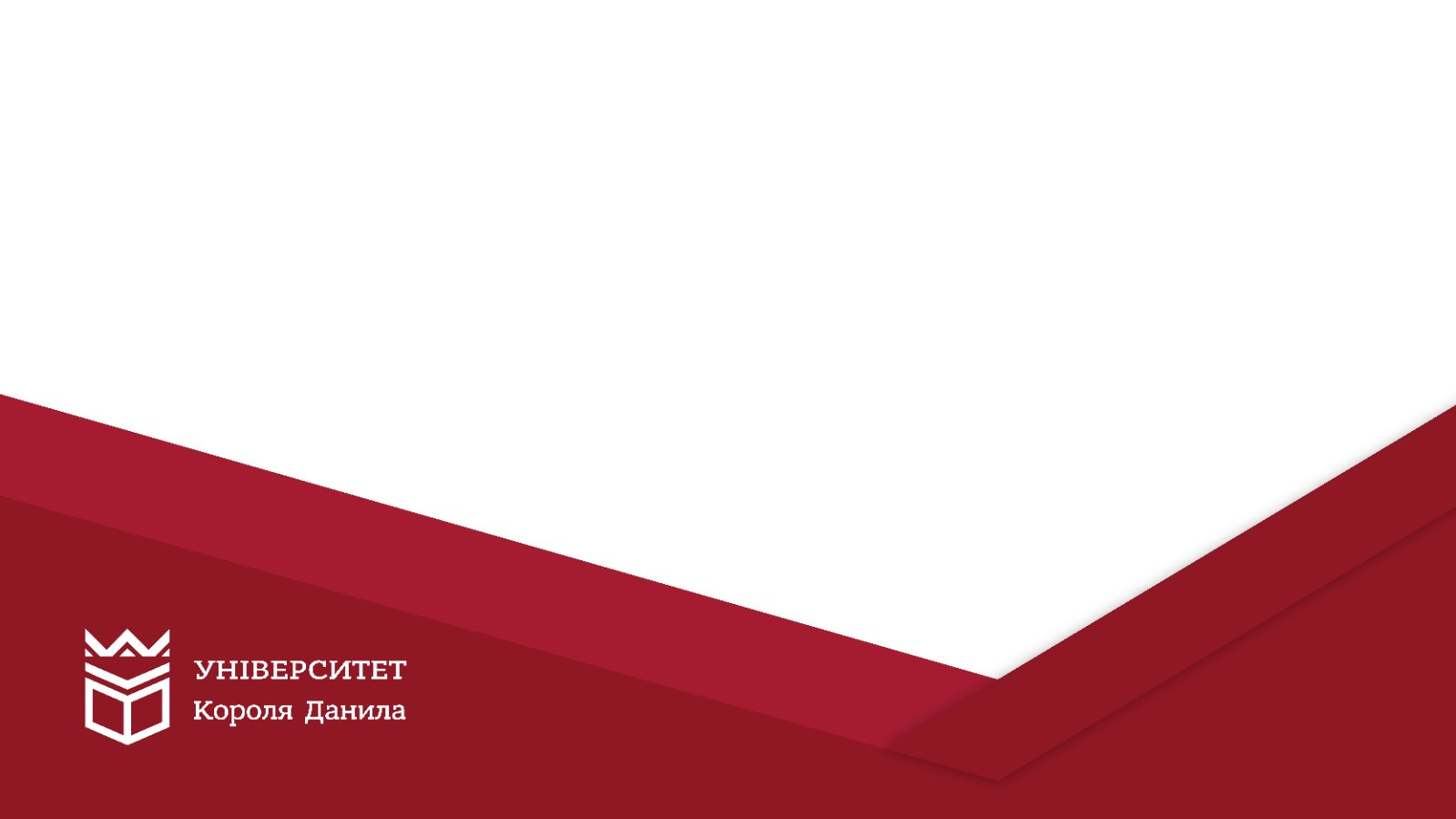 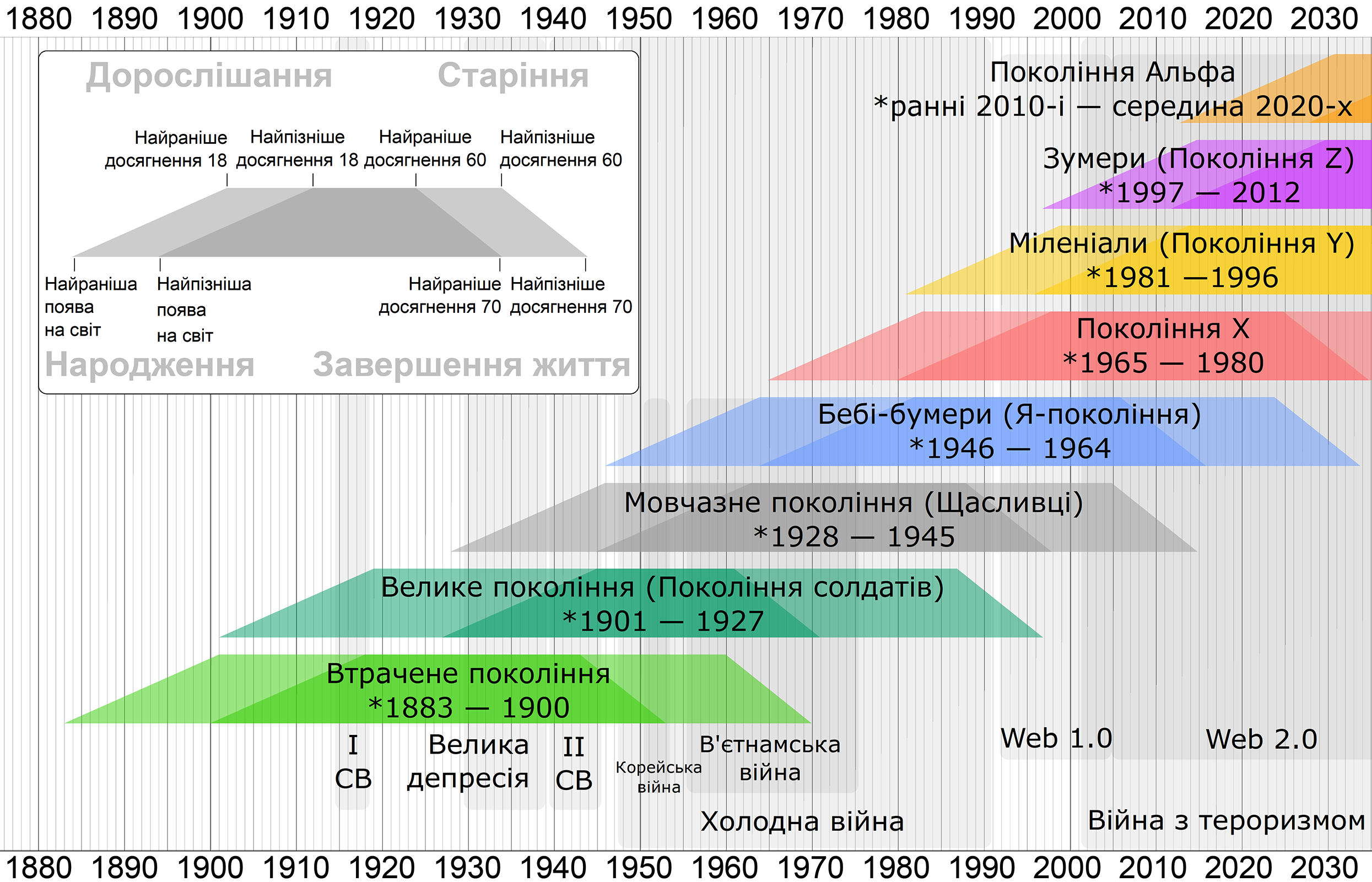 ЗМІНА ПОКОЛІНЬ ТА АКАДЕМІЧНА ДОБРОЧЕСНІСТЬ
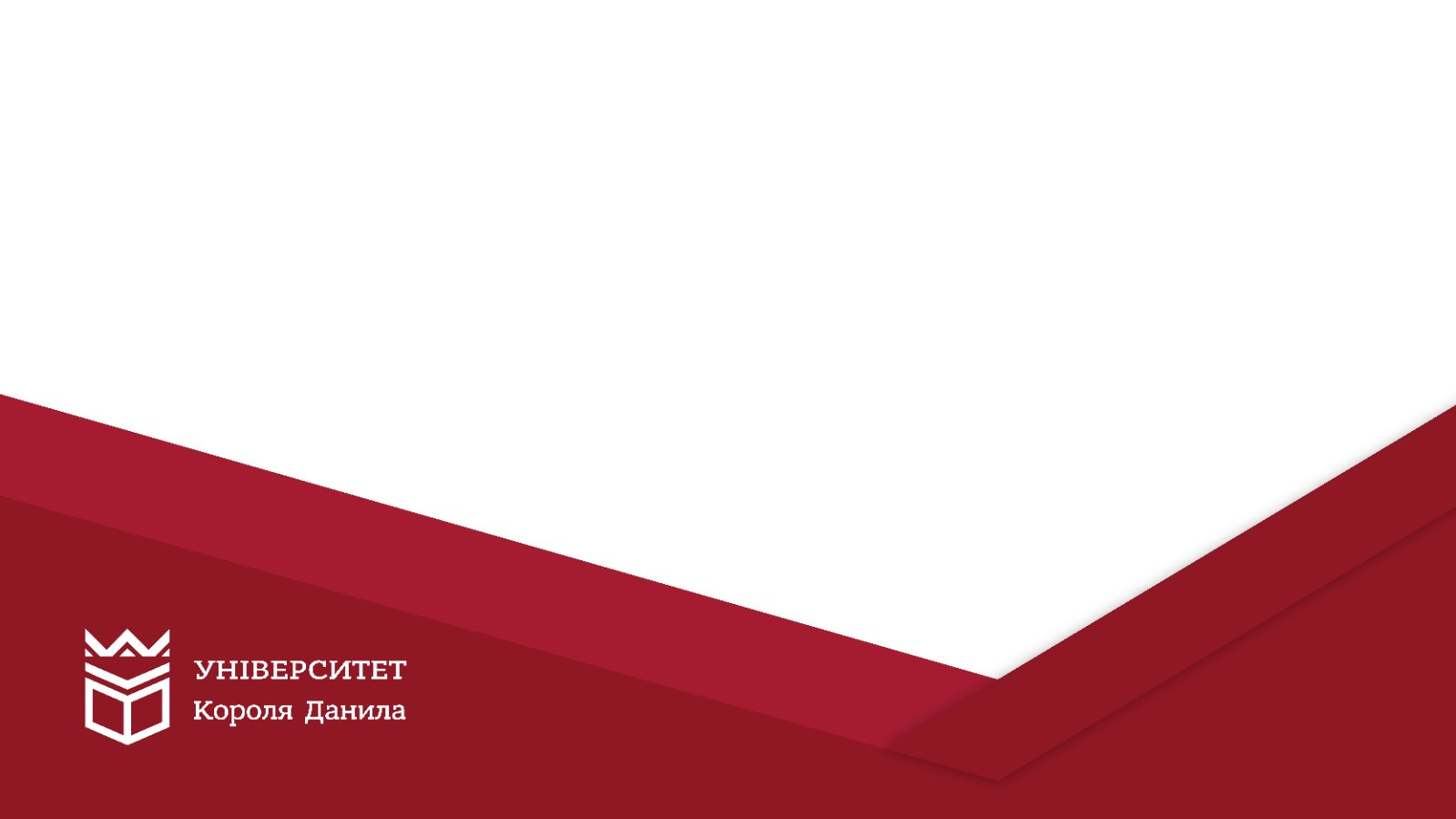 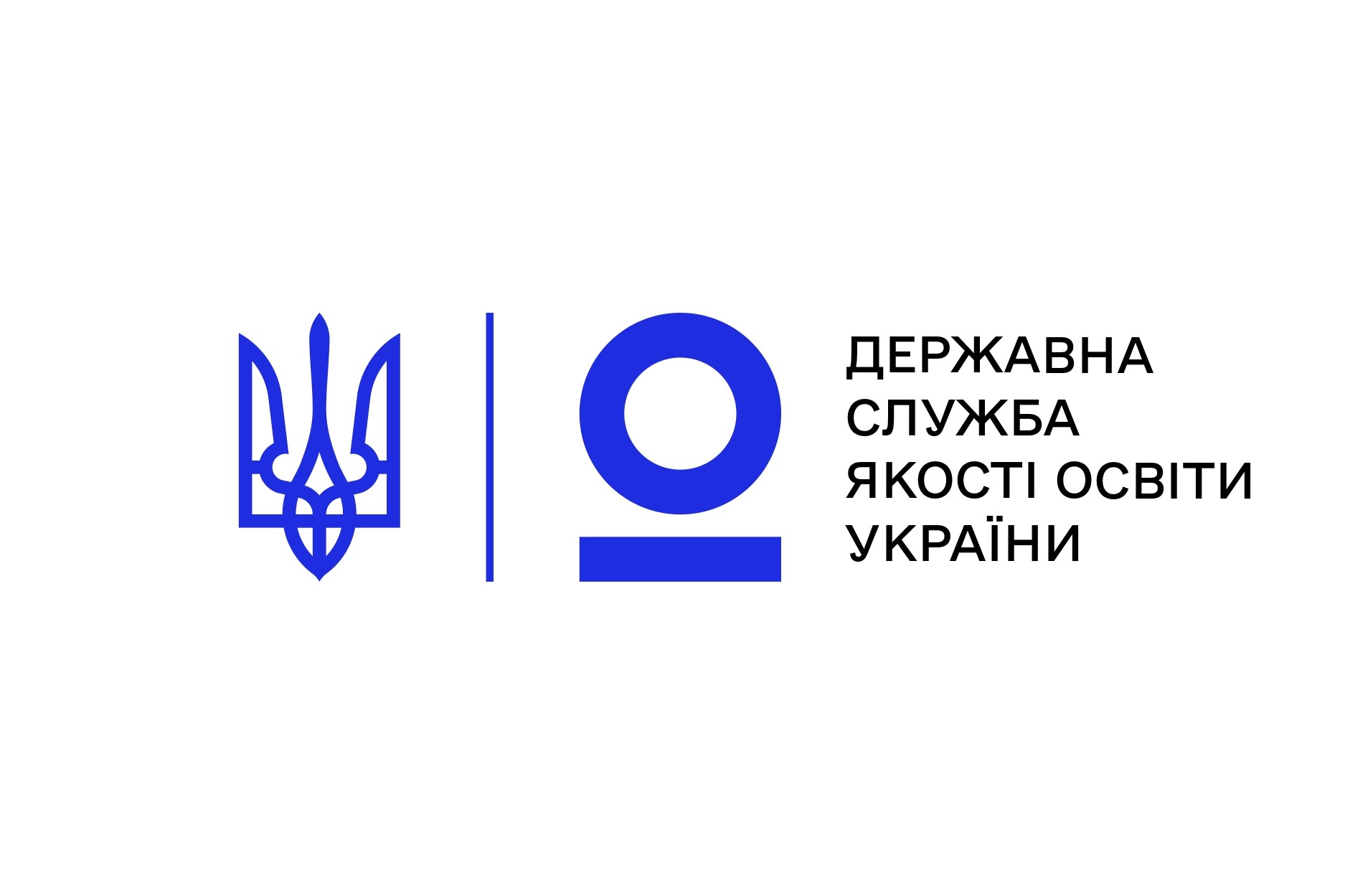 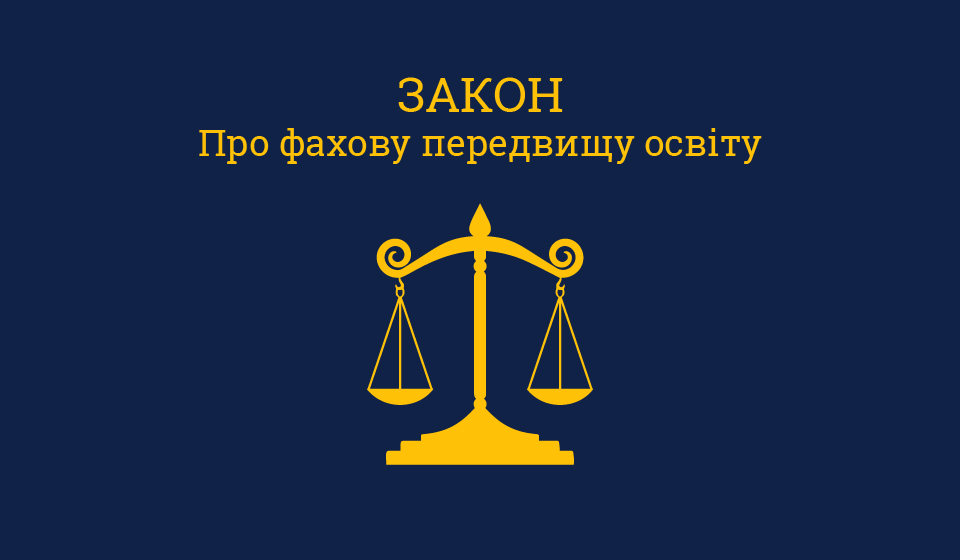 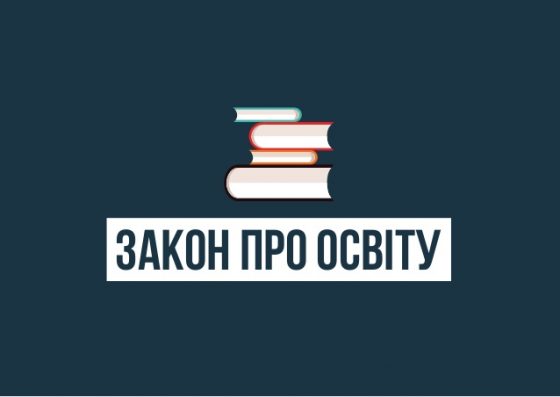 Стаття 42 «Академічна 
доброчесність»
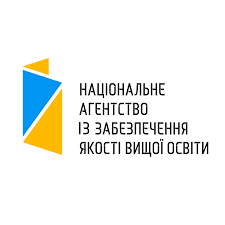 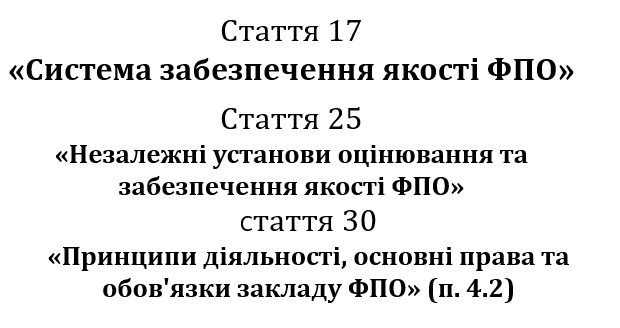 Стаття 50  Закону України
 «Порушення авторського права 
і суміжних прав»
Стаття 69  Закону України
«Права інтелектуальної власності 
та їх захист»
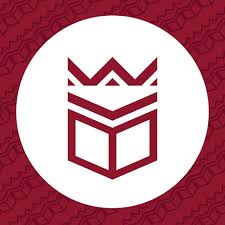 [Speaker Notes: Cтаття 17 «Система абезпечення якості ФПО»]
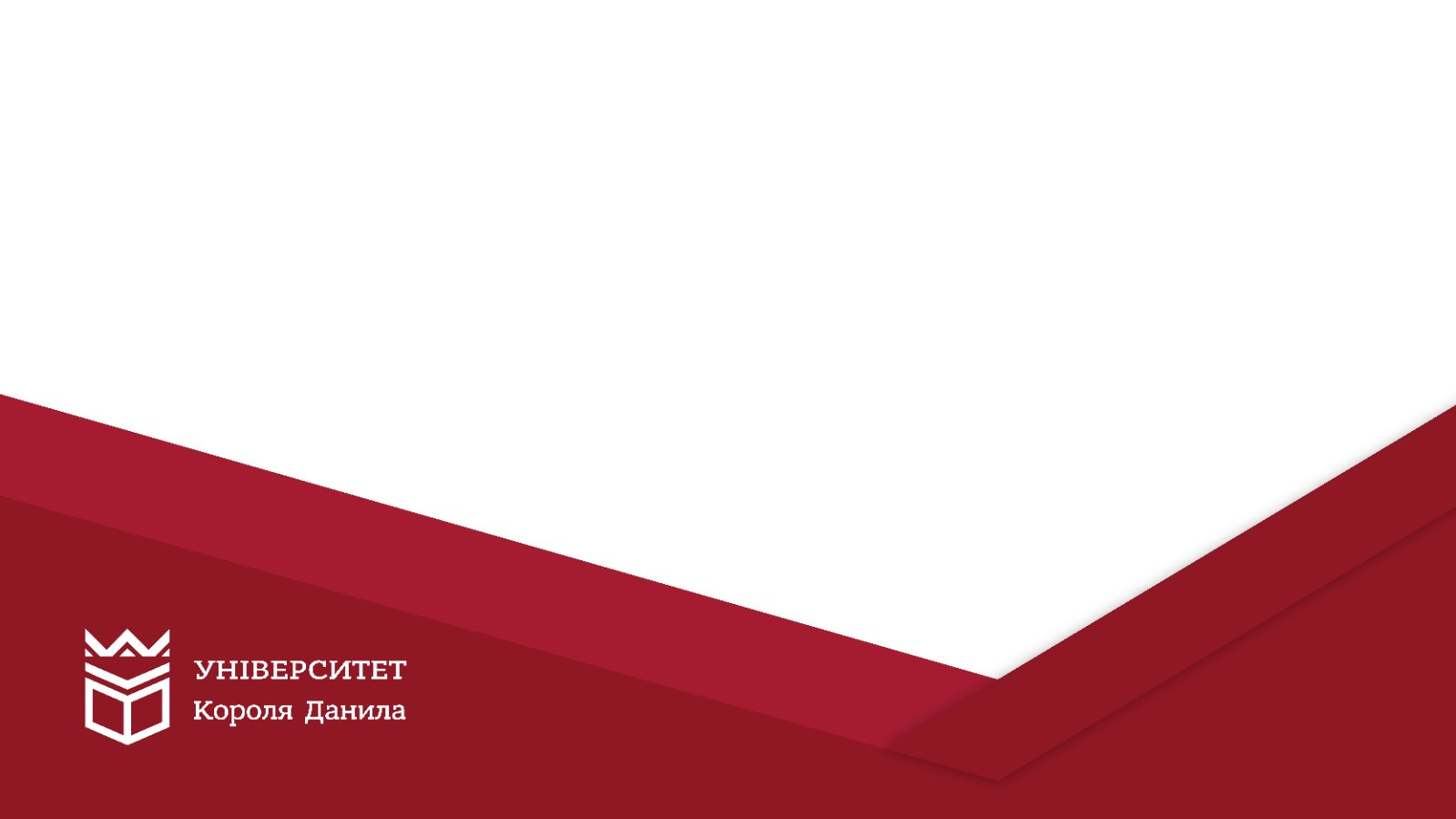 Порушення академічної доброчесності
академічний плагіат («оприлюднення (почасти або повністю) наукових (творчих) результатів, отриманих іншими особами, як результатів власного дослідження (творчості) та/або відтворення опублікованих текстів (оприлюднених творів мистецтва) інших авторів без зазначення авторства» 40);
самоплагіат;
 фабрикація та  фальсифікація; 
списування («виконання письмових робіт із залученням зовнішніх джерел інформації, крім дозволених для використання, зокрема під час оцінювання результатів навчання» 41); 
обман (як узагальнене визначення для усіх вище перелічених порушень);
 хабарництво;
необ’єктивне оцінювання («свідоме завищення або заниження оцінки результатів навчання здобувачів освіти» 42) (п. 4).
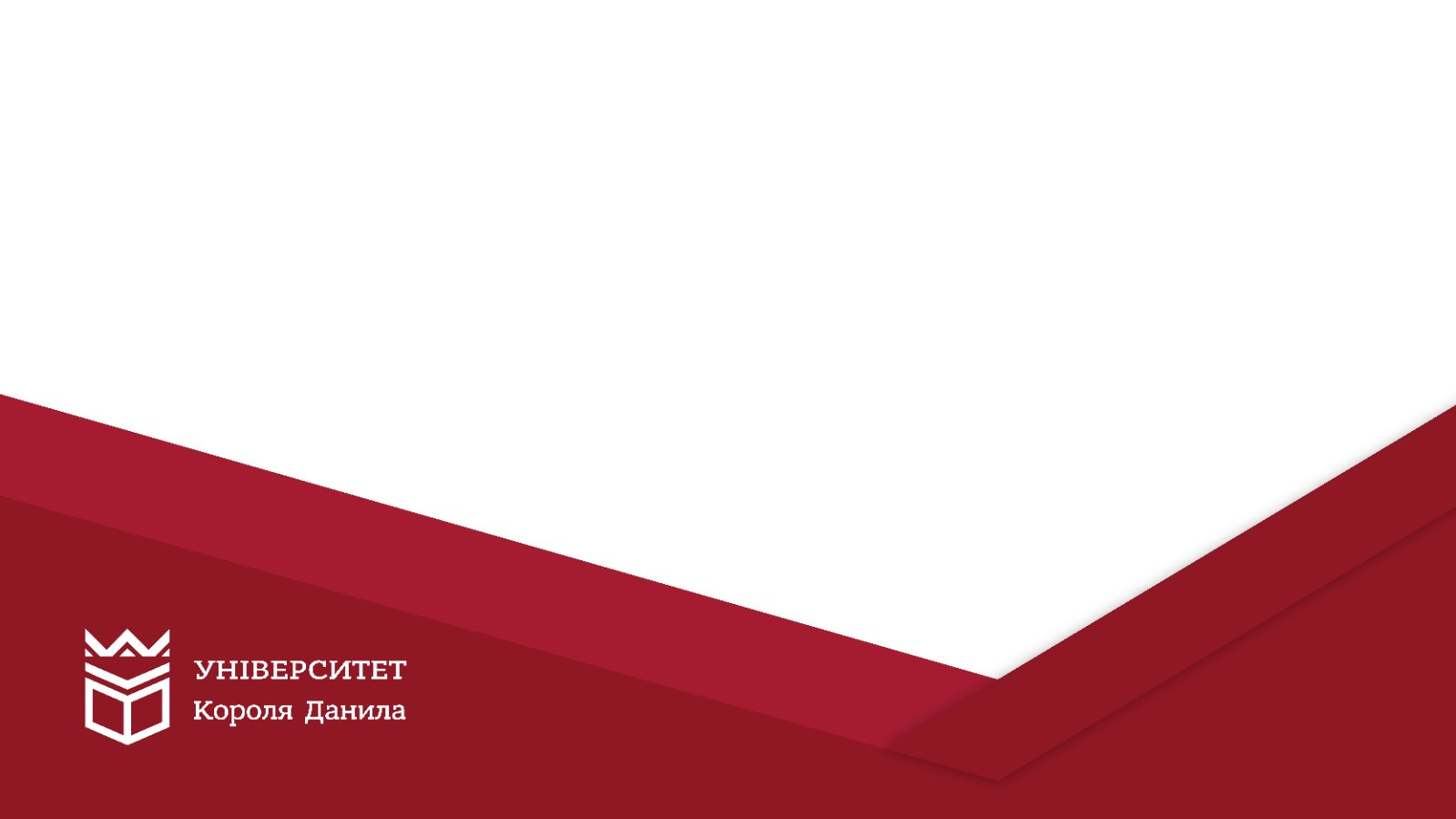 Можливі причини академічної недоброчесності ???
СТУДЕНТИ
 шукають «легких шляхів»;
 не усвідомлюють значимості своїх знань для власного майбутнього;
 сумніваються у цінності власної думки чи ідеї;
 бояться помилитися.
БАТЬКИ/ОПІКУНИ
 вимагають від дітей лише оцінки;
 не акцентують увагу на важливості знань та компетентностей;
ВЧИТЕЛІ/ВИКЛАДАЧІ
 не дуже зрозуміло пояснюють завдання;
не вміють зацікавити студентів;
 вимагають виконання надто складних та обʼємних робіт;
 необ'єктивно оцінюють роботу студента;
використовують застарілі методи навчання;
Не зацікавлені у навчальних успіхах та високих знаннях.
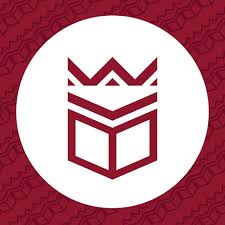 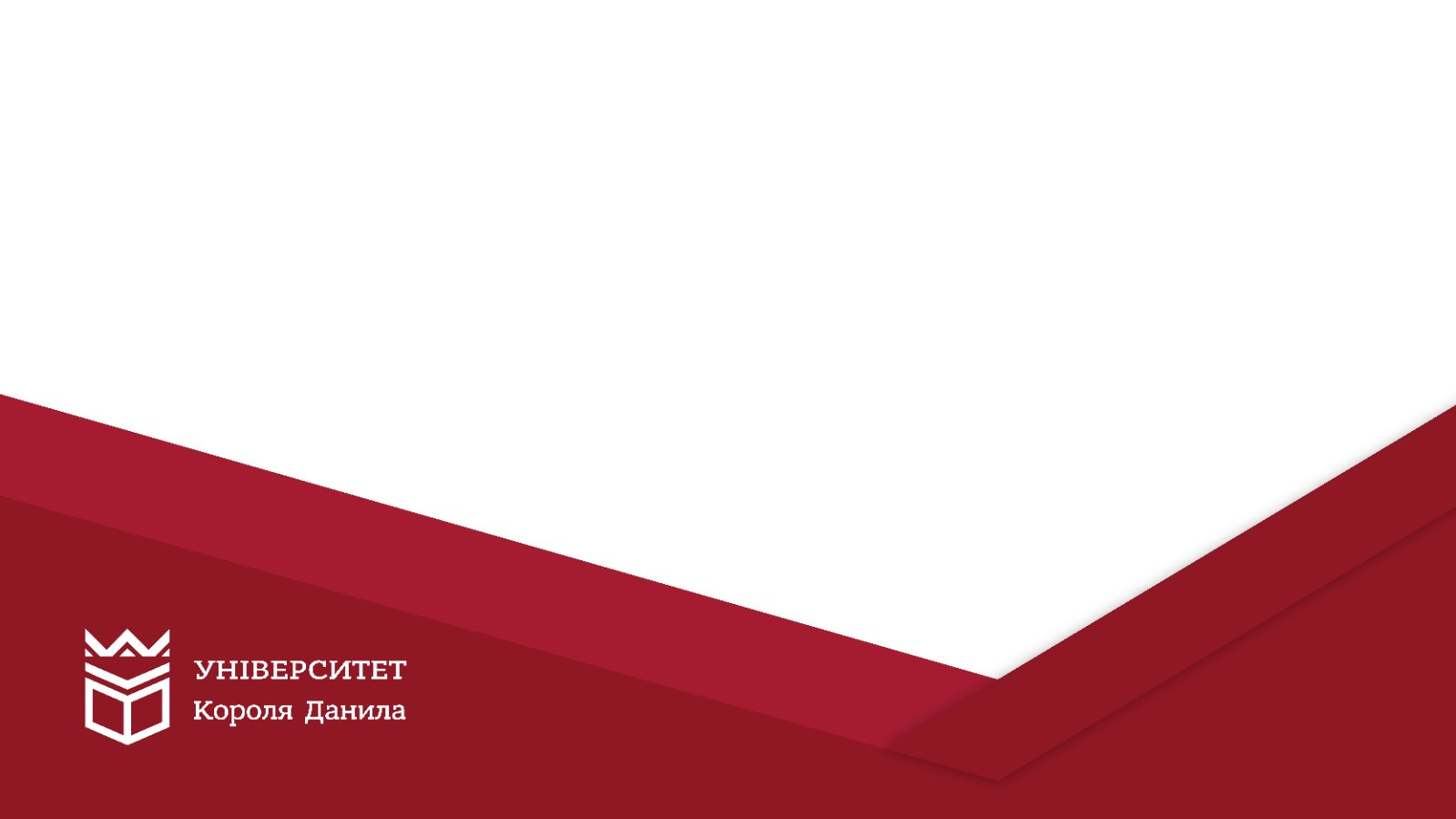 Криза академічної недоброчесностіспричинена такими факторами:
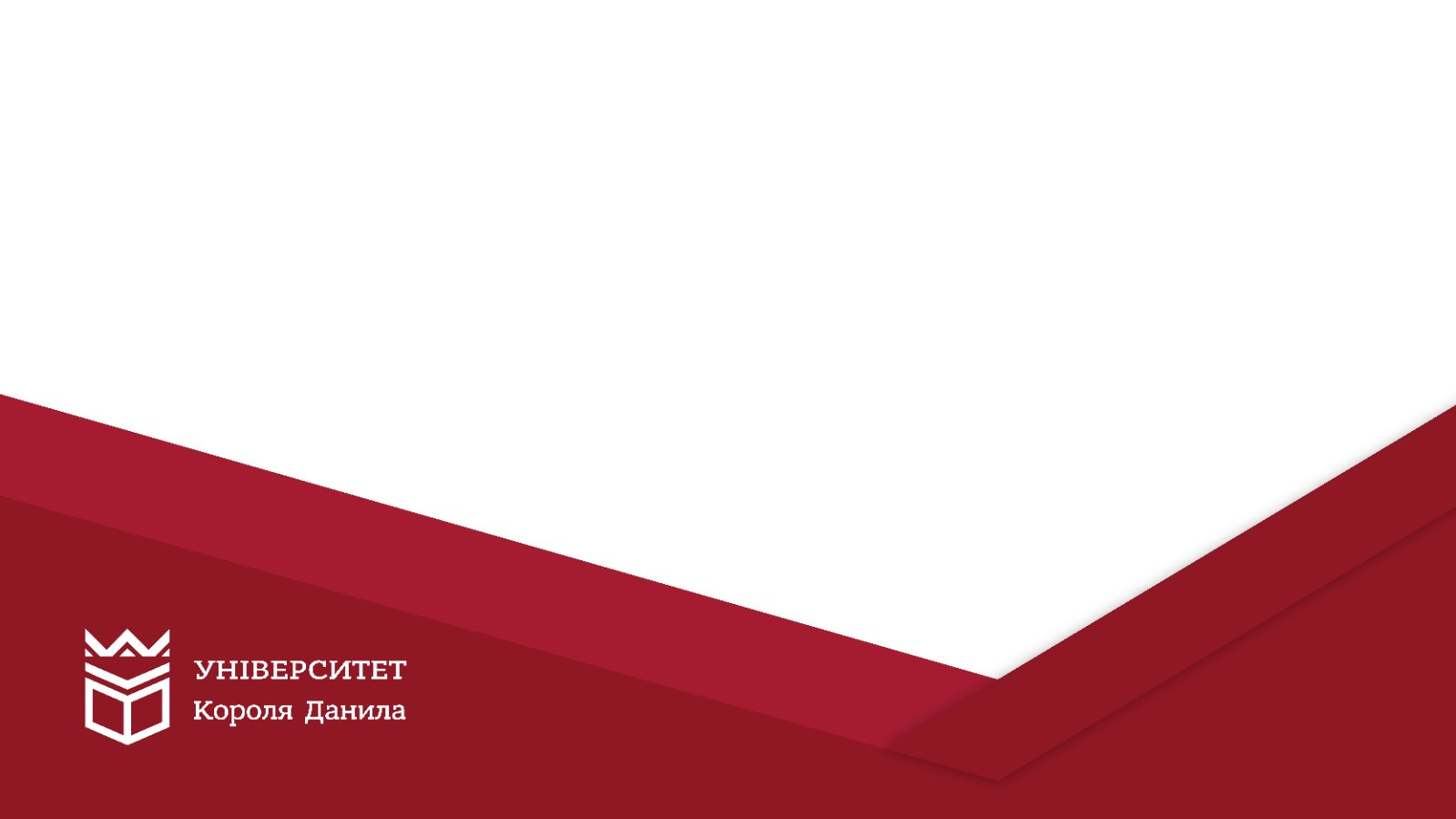 загальна криза суспільства, що характеризується толерантністю до правового нігілізму, корупції, численних порушень законодавства і етичних норм;
відірваність вищої освіти і науки від світової наукової та освітньої спільноти, потреб суспільства, економіки та ринку праці. Орієнтація вищої освіти на кількісні показники («вал»), папери, дипломи тощо, а не на якість, конкурентоздатність, корисність для суспільства тощо;
проблеми законодавства;
неузгодженість вимог до закладів освіти, науково-педагогічних працівників та здобувачів освіти з фінансуванням та іншим ресурсним забезпеченням освітнього та наукового процесу;
поява нових технологій, що значно полегшують копіювання чужих робіт, підміну результатів експериментальних та емпіричних досліджень комп’ютерним моделюванням та правдоподібними оцінками, редагування графічних, відео- та аудіо- матеріалів тощо.
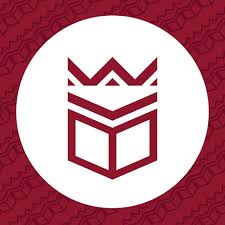 АКАДЕМІЧНА ВІДПОВІДАЛЬНІСТЬ
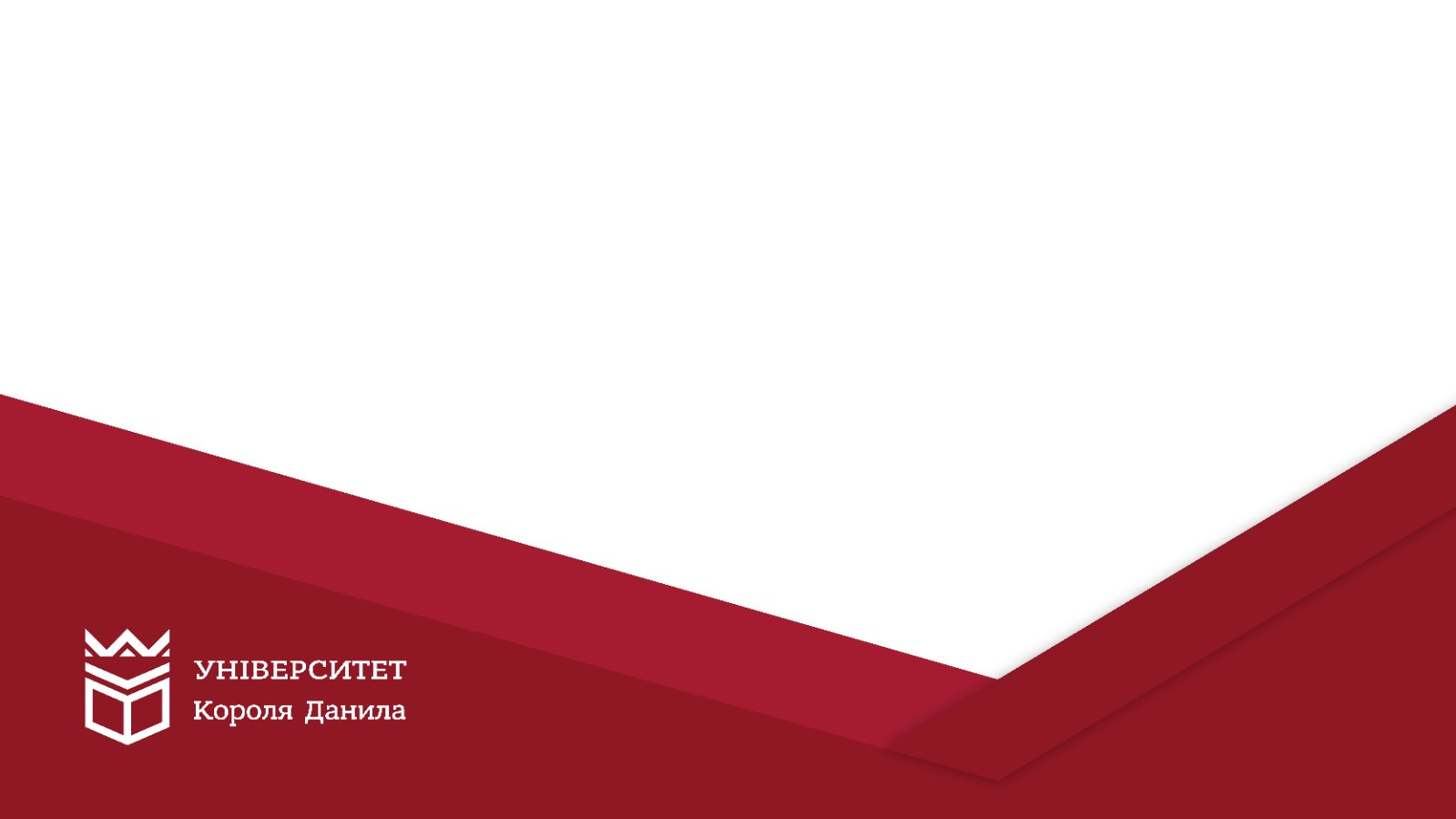 відмова у присудженні наукового ступеня чи присвоєнні вченого звання;  
позбавлення присудженого наукового ступеня чи присвоєного вченого звання; 
відмова в присудженні або позбавлення присудженого педагогічного звання, кваліфікаційної категорії; 
позбавлення права брати участь у роботі визначених законом органів чи займати визначені законом посади;
повторне проходження оцінювання (контрольна робота, іспит, залік тощо); 
повторне проходження відповідного освітнього компонента освітньої програми; 
відрахування із закладу освіти; 
позбавлення академічної стипендії; 
позбавлення наданих закладом освіти пільг з оплати за навчання.
призначення додаткових контрольних заходів (додаткові індивідуальні завдання, додаткові контрольні роботи, тести тощо); 
повідомлення батькам чи іншим особам (фізичним або юридичним), які здійснюють оплату за навчання; 
внесення до реєстру порушників академічної доброчесності;
анулювання ліцензій на провадження освітньої діяльності, сертифікатів акредитації освітніх програм та спеціалізованих вчених рад із захисту дисертацій, звільнення керівника тощо.
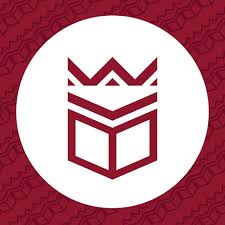 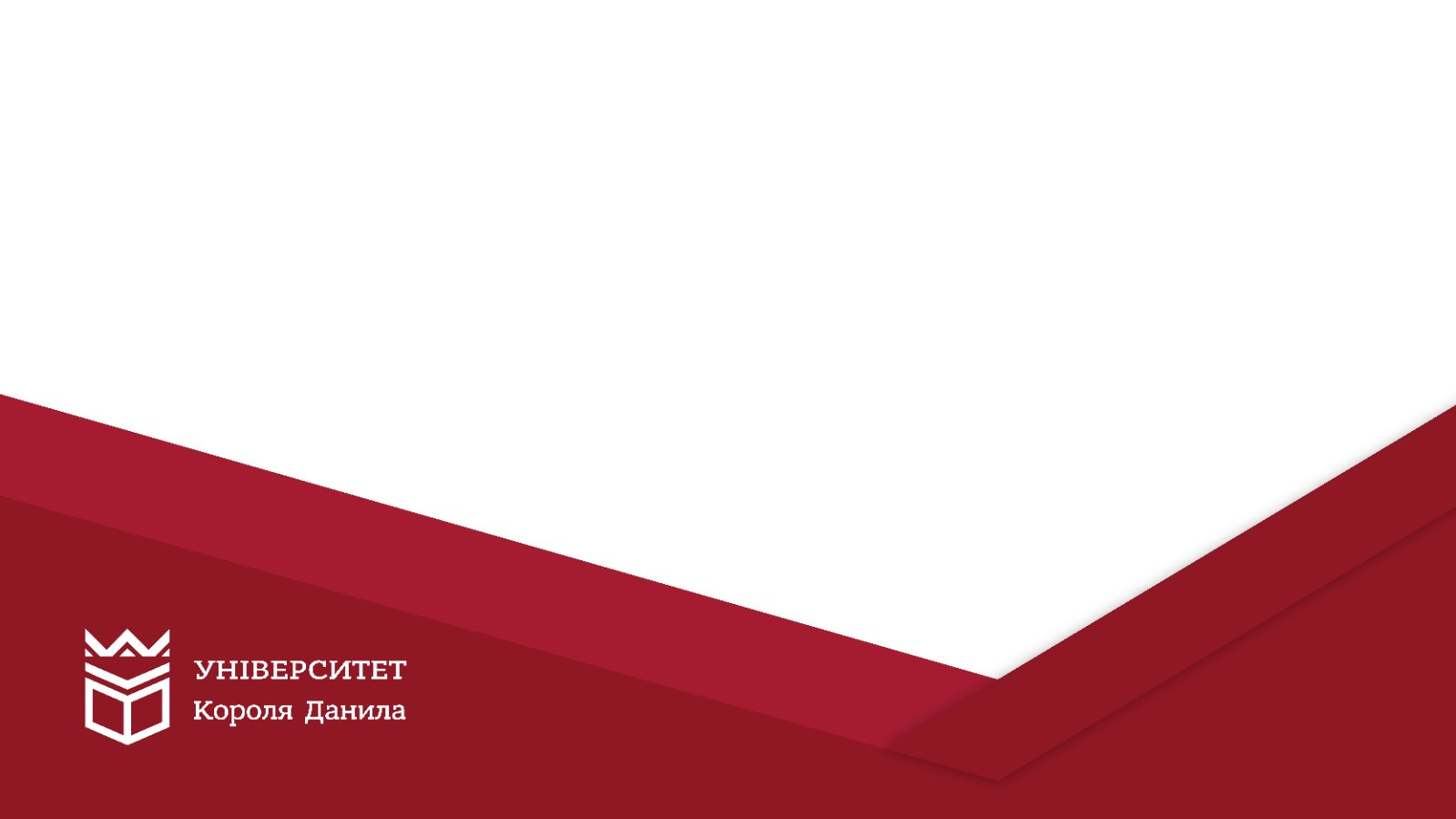 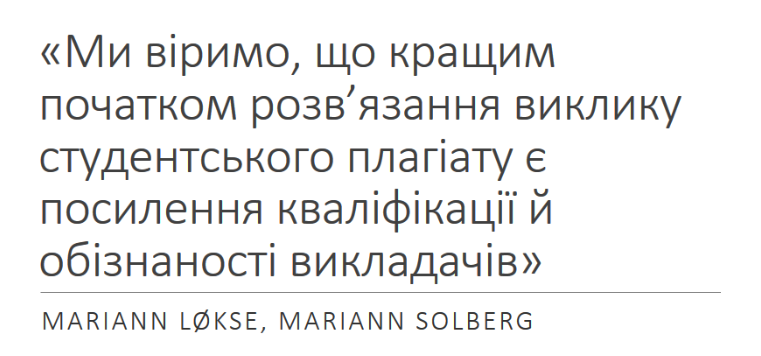